МЕХАНИЧНІ КОЛИВАННЯ Подготовка до ЗНО
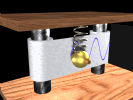 Розв’язати задачі:
З перевіркою
На рисунке представлен график зависимости давления воздуха от координаты в некоторый момент времени при распространении звуковой волны. Длина звуковой волны равна
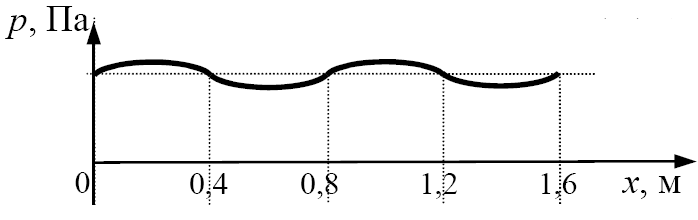 0,4 м 
0,8 
1,2 
1,6 м
Верхняя граница частоты колебаний звуковых волн, воспринимаемая ухом человека, с возрастом уменьшается. Для детей она составляет 22 кГц, а для пожилых людей – 10 кГц. Скорость звука в воздухе равна 340 м/с. Звук с длиной волны 17 мм
услышит только ребенок 
услышит только пожилой человек 
услышит и ребенок, и пожилой человек 
не услышит ни ребенок, ни пожилой человек
Звуковые волны могут распространяться
только в газах
только в жидкостях
только в твердых телах
в газах, жидкостях и твердых телах
Человеческое ухо может воспринимать звуки частотой от 20 до 20 000 Гц. Какой диапазон длин волн соответствует интервалу слышимости звуковых колебаний? Скорость звука в воздухе примите равной 340 м/с.
от 20 до 20 000 м
от 6800 до 6 800 000 м
от 0,06 до 58,8 м
от 17 до 0,017 м
Принято считать, что женский голос сопрано занимает частотный интервал от ν1 = 250 Гц до ν2 = 1000 Гц. Отношение граничных длин звуковых волн     этого интервала равно
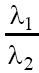 1 
2 
1/4
4